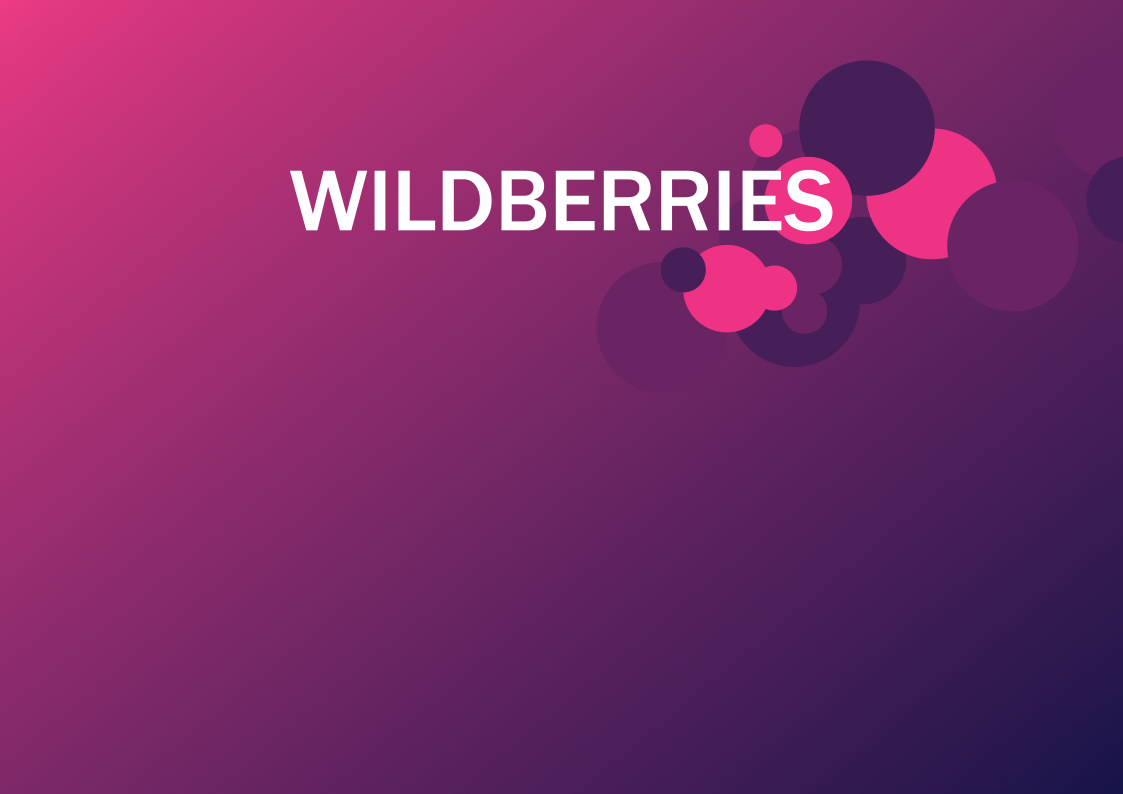 Насколько эффективна всеобщая мобилизация сотрудников?
2018 год
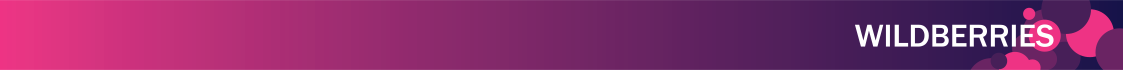 №1 по выручке
Wildberries — крупнейший российский интернет-магазин России, Беларуси и Казахстана. На рынке — с 2006 г.

Базовым для нашего бизнеса является сегмент Fashion retail.

1 место в рейтинге Data Insight «ТОП-100 интернет-магазинов России 2016» по выручке и динамике доли рынка.

1 место в России по посещаемости в 2017 г.*

4 место в рейтинге журнала Forbes:                                                  «20 самых дорогих компаний рунета-2017». 

6 место в мире среди сайтов одежды в категории «ShoppingClothing», сентябрь 2017 г.**
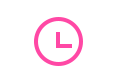 Более 1 заказа 
в секунду
120 тыс.
заказов в день 
в среднем
* Согласно международному online-сервису исследования интернет-трафика Similar Web в категории Shopping-Clothing в России: https://www.similarweb.com/top-websites/russian-federation/category/shopping/clothing
**Согласно Similar Web в категории Shopping-Clothing в Мире: 
https://www.similarweb.com/top-websites/category/shopping/clothing
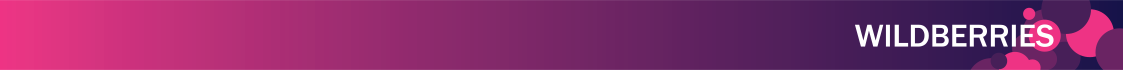 Messengers
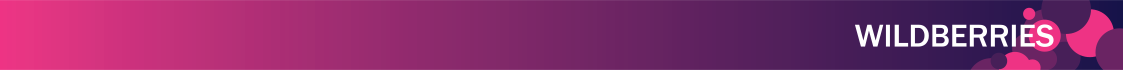 Дискомфорт
ЧАТ 1
ЧАТ 2
ЧАТ 3
. . .
ЧАТ X
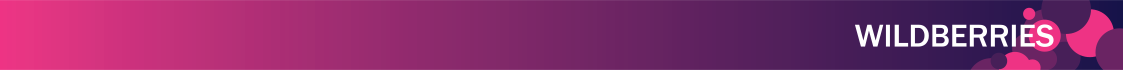 Дискомфорт
ЧАТ 1 
БЕЗ ЛИШНИХ
ЧАТ 1
ЧАТ 2
ЧАТ 2 
БЕЗ ЛИШНИХ
ЧАТ 3
. . .
ЧАТ X
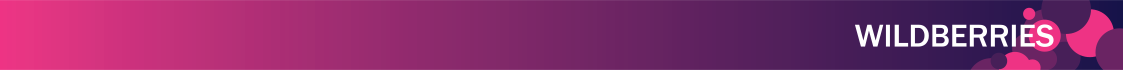 Дискомфорт
ЧАТ 1 
БЕЗ ЛИШНИХ
ЧАТ 1 
ПРИВАТ
ЧАТ 1
ЧАТ 2
ЧАТ 2 
БЕЗ ЛИШНИХ
ЧАТ 3
. . .
ЧАТ X
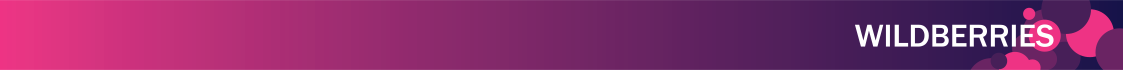 Дискомфорт
ЧАТ 1 
БЕЗ ЛИШНИХ
ЧАТ 1 
ПРИВАТ
ЧАТ 1
ЧАТ 2
ЧАТ 2 
БЕЗ ЛИШНИХ
ЧАТ 2
ЧАТ 3
. . .
ЧАТ X
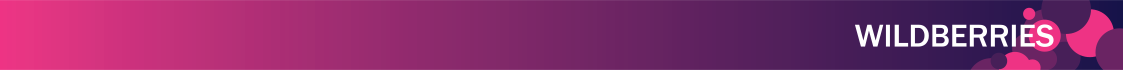 Дискомфорт
Эффективность
Властных в чате
1          2          3          4          5          6          …
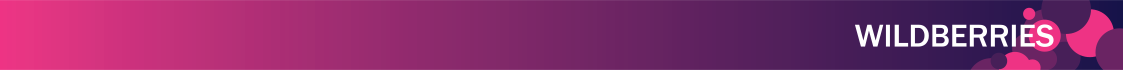 ФУНКЦИИ
ВОСПРИЯТИЕ ПО АФАНАСЬЕВУ:
ЭМОЦИЯ (ДУША)
ЛОГИКА   (РАЗУМ)
ФИЗИКА   (ТЕЛО)
ВОЛЯ        (ДУХ)
*Порядок функций влияет на человека
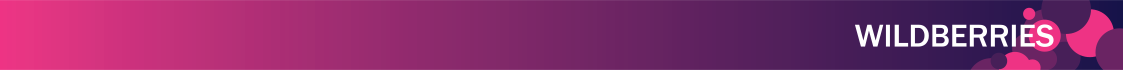 ФУНКЦИИ
ВОСПРИЯТИЕ ПО АФАНАСЬЕВУ:
ЭМОЦИЯ (ДУША)
ЛОГИКА   (РАЗУМ)
ФИЗИКА   (ТЕЛО)
ВОЛЯ        (ДУХ)
СИЛА
СЛАБОСТЬ
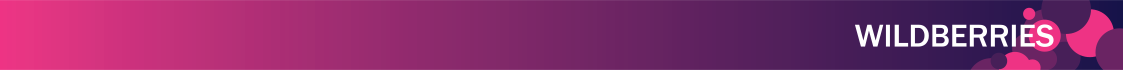 ФУНКЦИИ
1 ФУНКЦИЯ(МОЛОТ):
ИЗБЫТОЧНАЯ
МОНОЛОГ
УВЕРЕННОСТЬ
ТВЕРДОСТЬ
ЖЕСТКОСТЬ
УВЕРЕННОСТЬ
ОСТОРОЖНОСТЬ
В СТРЕССОВОЙ СИТУАЦИИ ПОКАЗЫВАЕТСЯ ПЕРВОЙ 
Рейган - Брежнев
*1
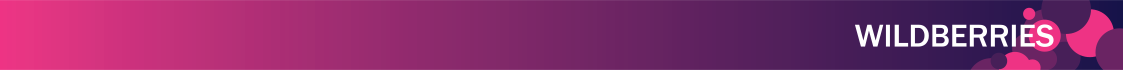 ФУНКЦИИ
2 ФУНКЦИЯ(РЕКА):
НОРМА
ДИАЛОГ
ГИБКОСТЬ
ЖАЛОСТЬ
БЕССТРАШИЕ
УВЕРЕННОСТЬ
КОМПРОМИСС
НАПОЛНЯЕТ КРУЖКУ КАК НАДО
Калигула – зритель
Защита 3 функции
*1
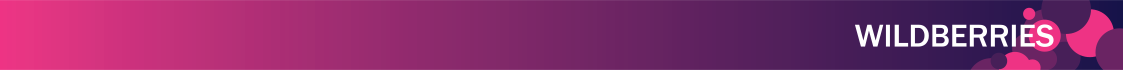 ФУНКЦИИ
3 ФУНКЦИЯ (ЯЗВА):
НЕДОСТАТОК
ДИАЛОГ
ГИБКОСТЬ
ЗАВИСТЬ
БОЯЗЛИВОСТЬ
СОМНЕНИЕ
КОМПРОМИСС
ФИЗИКА	– ПОБОИ
ЛОГИКА  – ГЛУПОСТИ
ВОЛЯ	– УНИЖЕНИЙ
ЭМОЦИЯ	– РУГАНИ
*1
*2
ТЯНЕТ К ПРОТИВОПОЛОЖНОСТИ
Открывается во хмелю
Сталин – воля
Наполеон - логика
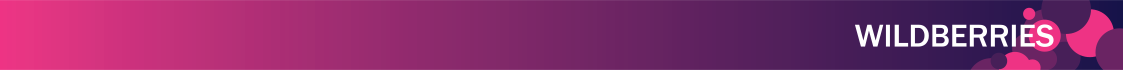 ФУНКЦИИ
4 ФУНКЦИЯ (ПУСТЯЧОК):
СКУДНОСТЬ
МОНОЛОГ
ТВЕРДОСТЬ
БЕЗРАЗЛИЧИЕ
БЕССТРАШИЕ
НЕДОСТОВЕРНОСТЬ
ЗАВИСИМОСТЬ
ОТКЛЮЧАЕТСЯ В СТРЕССОВОЙ СИТУАЦИИ

Киров - воля
*1
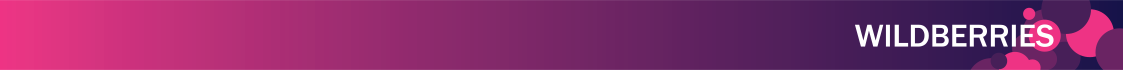 ФУНКЦИИ
1 ФУНКЦИЯ	РЕЗУЛЬТАТИВНАЯ
2 ФУНКЦИЯ	ПРОЦЕССИОННАЯ
3 ФУНКЦИЯ	ПРОЦЕССИОННАЯ
4 ФУНКЦИЯ	РЕЗУЛЬТАТИВНАЯ
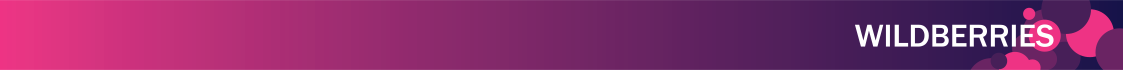 ФУНКЦИИ
ЕСТЬ ИДИОТЫ	С 1 ЛОКИКОЙ
ЕСТЬ УМНЫЕ		С 4 ЛОГИКОЙ
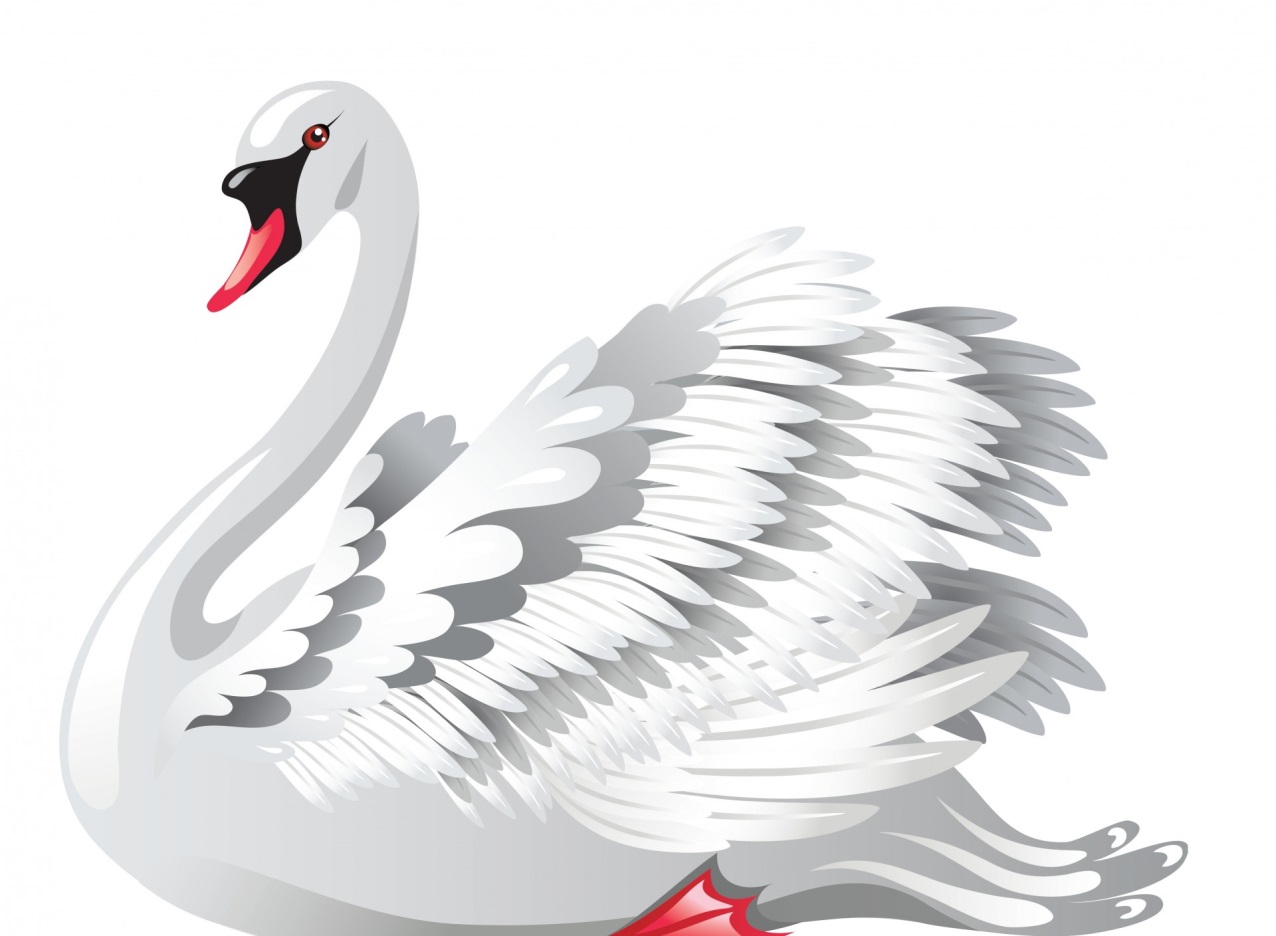 ПОРЯДОК ФУНКЦИЙ ЭТО ВОПРИЯТИЕ МИРА!
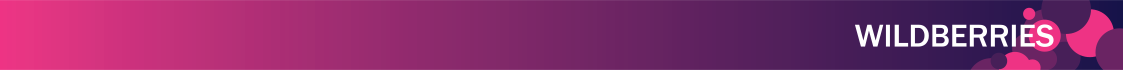 ФУНКЦИИ
ВОЛЯ:

ЦАРЬ
(мы бабушка, нет дурману, равенство, овод)
ДВОРЯНИН
(без мата, мораль)
МЕЩАНИН
(Гоголь приветствие, Есенин, Дэ фон, Брежнев, Сталин, исполняет)
КРЕСТЬЯНИН
(самые милые, Киров)
ЭМОЦИЯ:

РОМАНТИК
(астрология, Италия)

АКТЕР
(Нужен зритель)

СУХАРЬ
(Невозмутимость)

ЗЕВАКА
(без страха)
ЛОГИКА:

ДОГМАТИК
(морщины, даты, не многословен)

РИТОР
(многословен в живую, затык)

СКЕПТИК
(понимаешь ли, звания науки, кросс ворд, пресса)
ШКОЛЯР
(больше всех, сама не подумает)
ФИЗИКА:

СОБСТВЕННИК
(азартен, УК, жертва афер)

ТРУЖЕННИК
(ам.вор, брезглив, японцы)

НЕДОТРОГА
(остановка, общины, яд, Китай, хорошие врачи)
ЛЕНТЯЙ
(следы молодости, Карло)
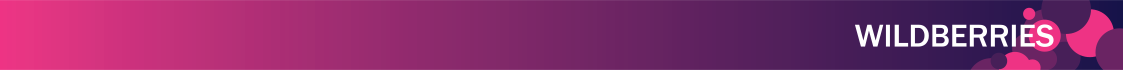 ОБЩЕНИЕ С ФУНКЦИЯМИ
1 ФУНКЦИЯ:
ЭМОЦИЯ	- ПОДСТРОИТЬСЯ
ВОЛЯ		- НЕ ДАВИТЬ
ЛОГИКА	- НЕ СПОРИТЬ
ФИЗИКА	- ВЫГЛЯДЕТЬ “КАК НАДО”
3 ФУНКЦИЯ:
ЭМОЦИЯ	- НЕ ИСТЕРИТЬ
ВОЛЯ		- ОБОЗНАЧИТЬ ЗНАЧИМОСТЬ
ЛОГИКА	- ПОДЧЕРКНУТЬ РАЗУМ
ФИЗИКА	- КОМПЛИМЕНТ
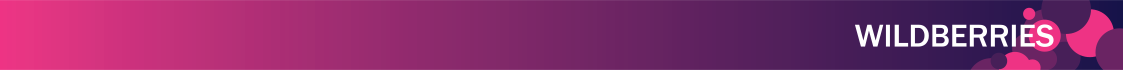 ОБЩЕНИЕ С ФУНКЦИЯМИ
ЛВФЭ	Лао-цзы		41%
ВЛФЭ	Ленин		16%
ЛВЭФ	Энштейн		13%
ЛФВЭ	Платон		9%
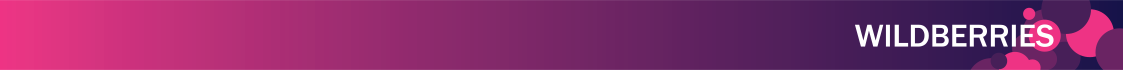 Спасибо
С удовольствием отвечу на Ваши вопросы по теме
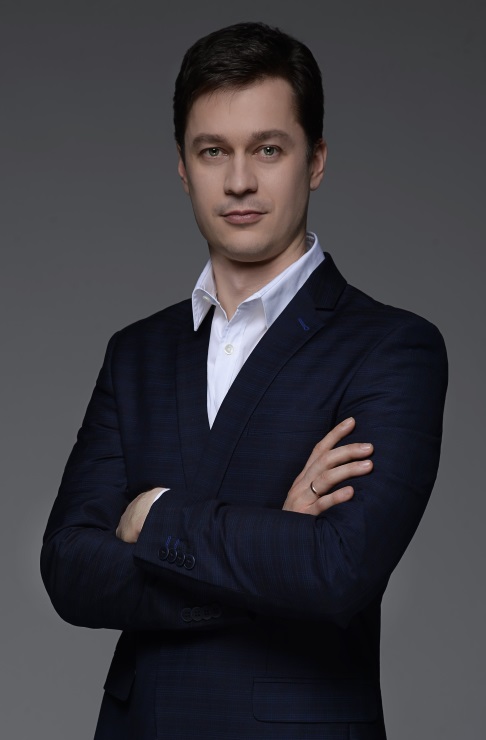 Ревяшко Андрей Сергеевич
Технический директор
+7 495 775-55-05 доб. 1150
reviashko@wildberries.ru
Тел.:
E-mail: